大阪府ESCO事業の導入事例㉖
（1/3）
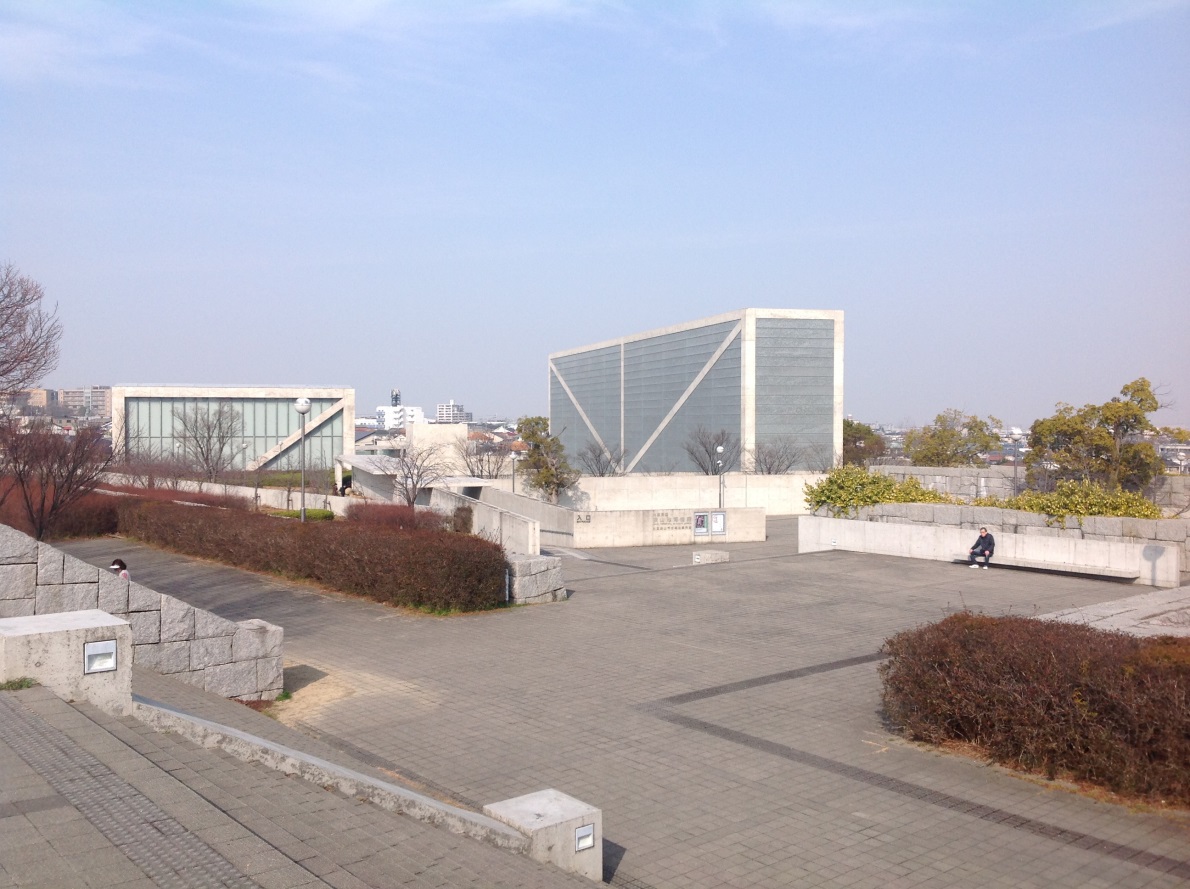 大阪府ESCO事業の導入事例㉖


【契約に基づくESCＯ事業の経費と利益配分】
（2/3）
（単位：千円／年）
府の利益

【 10,351 】
光熱水費

【 27,061 】
光熱水費
削減額

【 10,351 】
府の利益
【 35 】
ESCO
サービス料
【 10,316 】
光熱水費

【 16,710 】
光熱水費

【 16,710 】
ESCO実施前
ESCOサービス期間（12年間）
契約期間満了後
大阪府ESCO事業の導入事例㉖
（3/3）
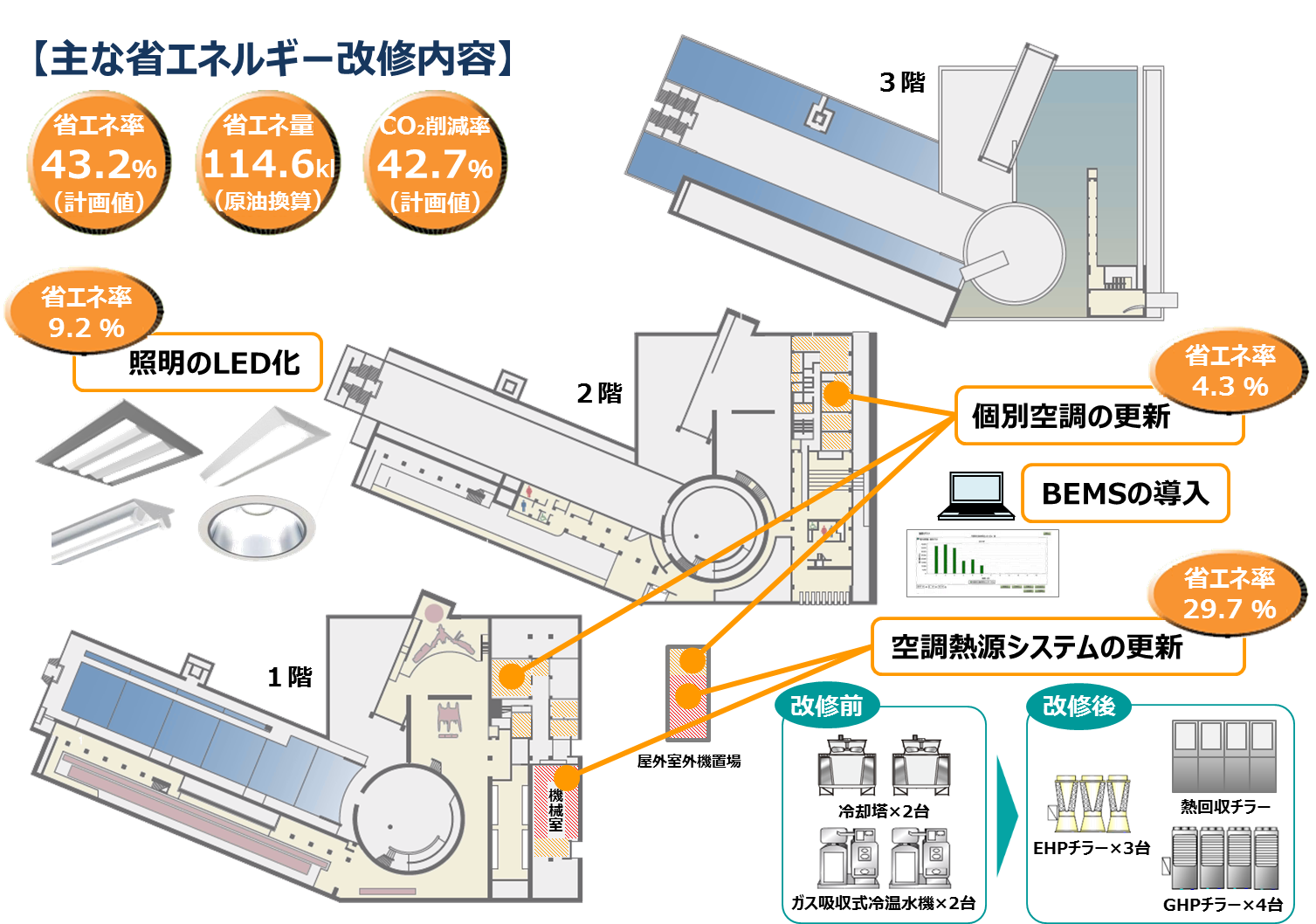